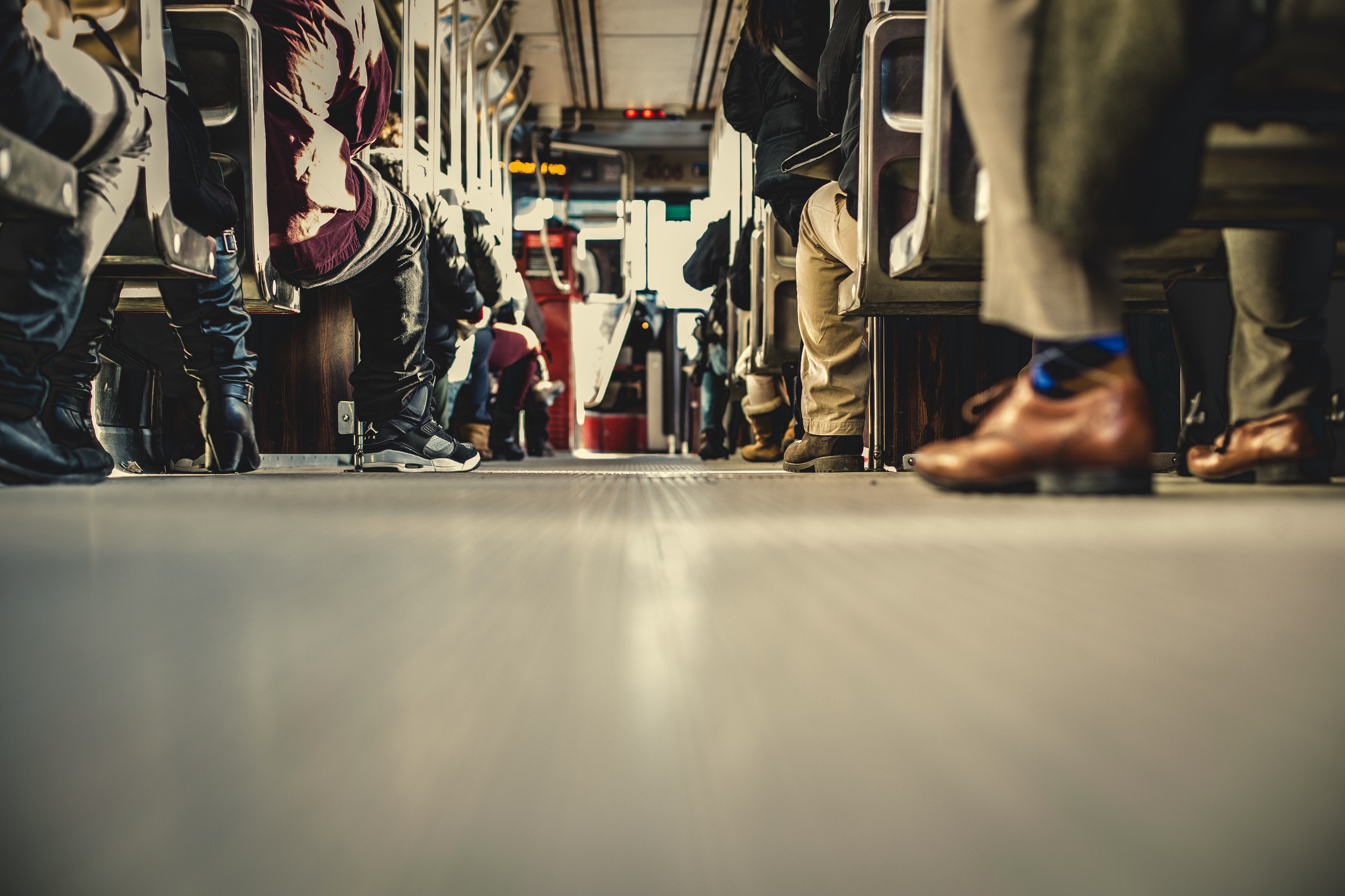 2 Tim 4:1-8
Part 2: Truth and desire.
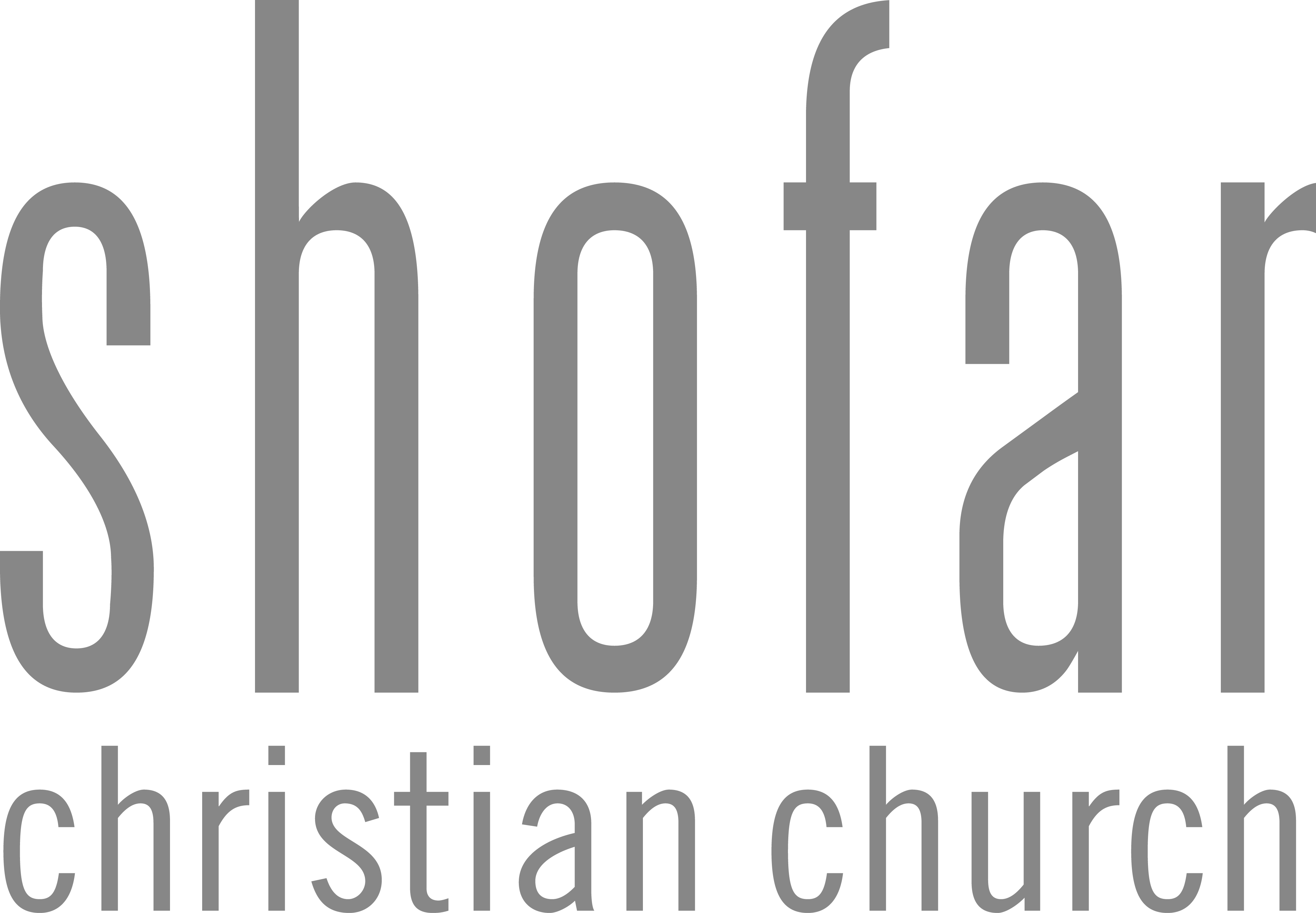 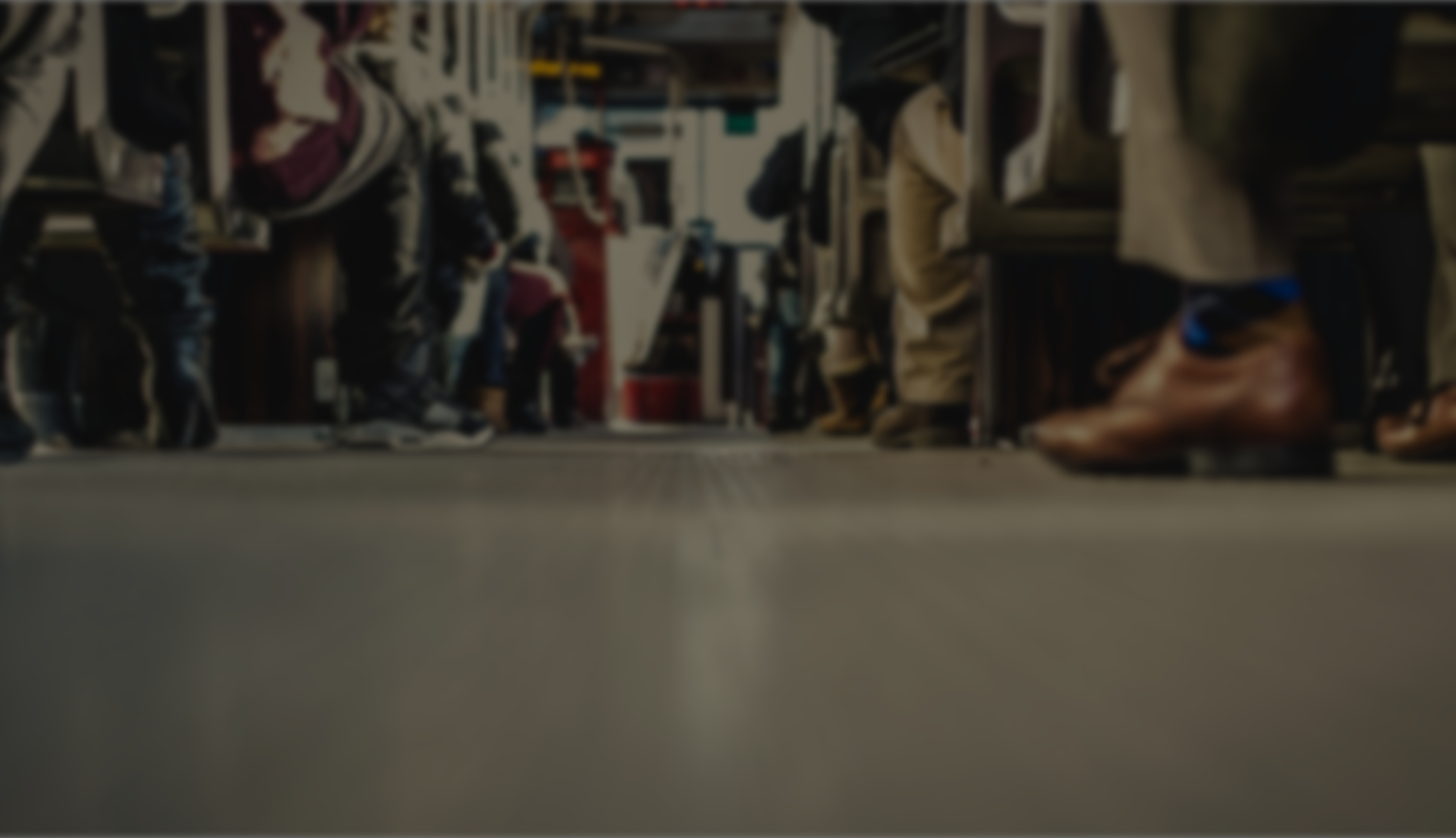 Preach The Word
We are called to preach the Word.
We need always to be prepared to preach the Word.
Preaching the word is to reprove, rebuke, exhort, and teach with patience.
We persevere in light of the truth that our King is coming.
Caption
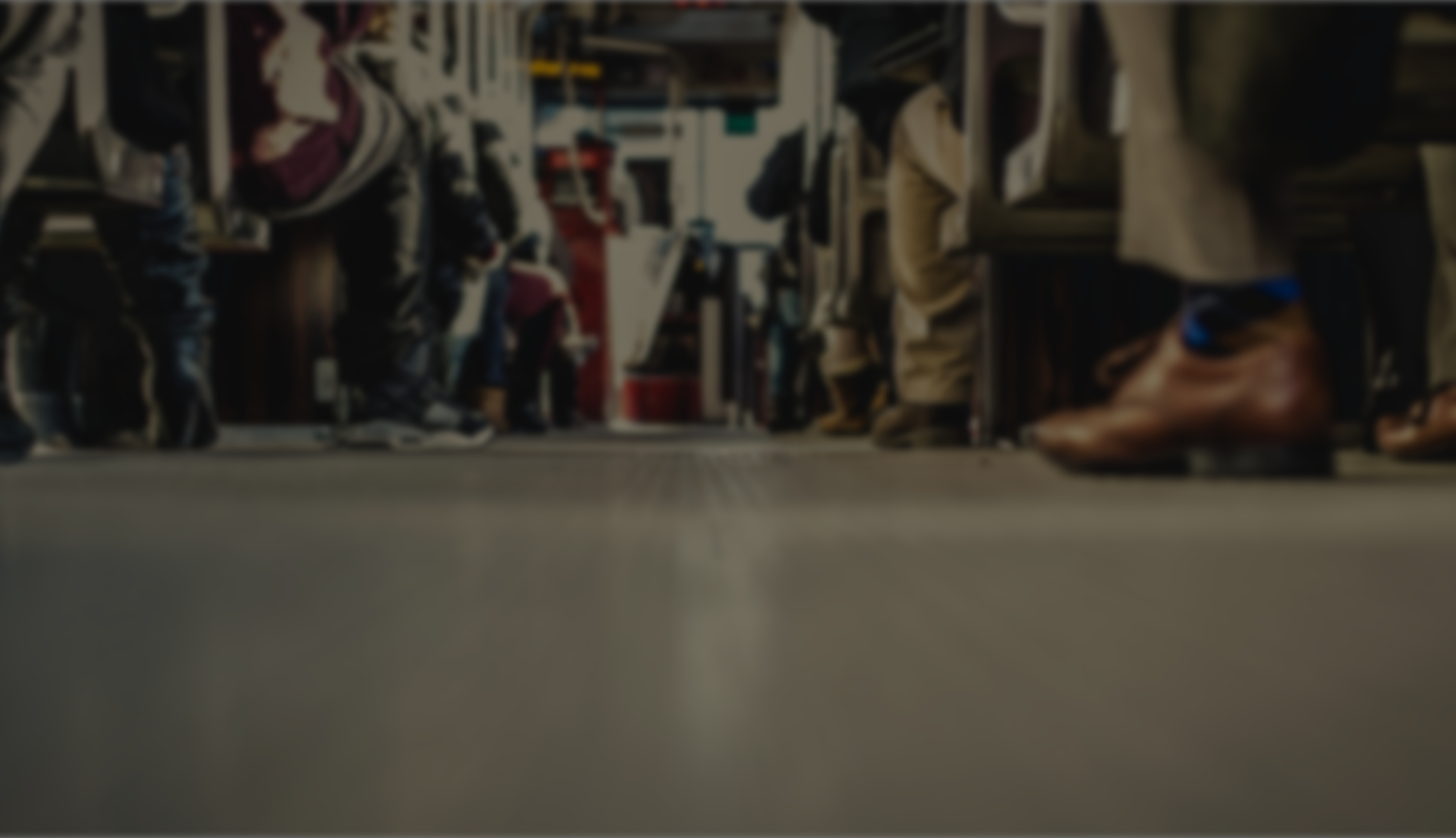 2 Tim 4:1-8 (ESV)
1 I charge you in the presence of God and of Christ Jesus, who is to judge the living and the dead, and by his appearing and his kingdom: 2 preach the word; be ready in season and out of season; reprove, rebuke, and exhort, with complete patience and teaching. 3 For the time is coming when people will not endure sound teaching,
Caption
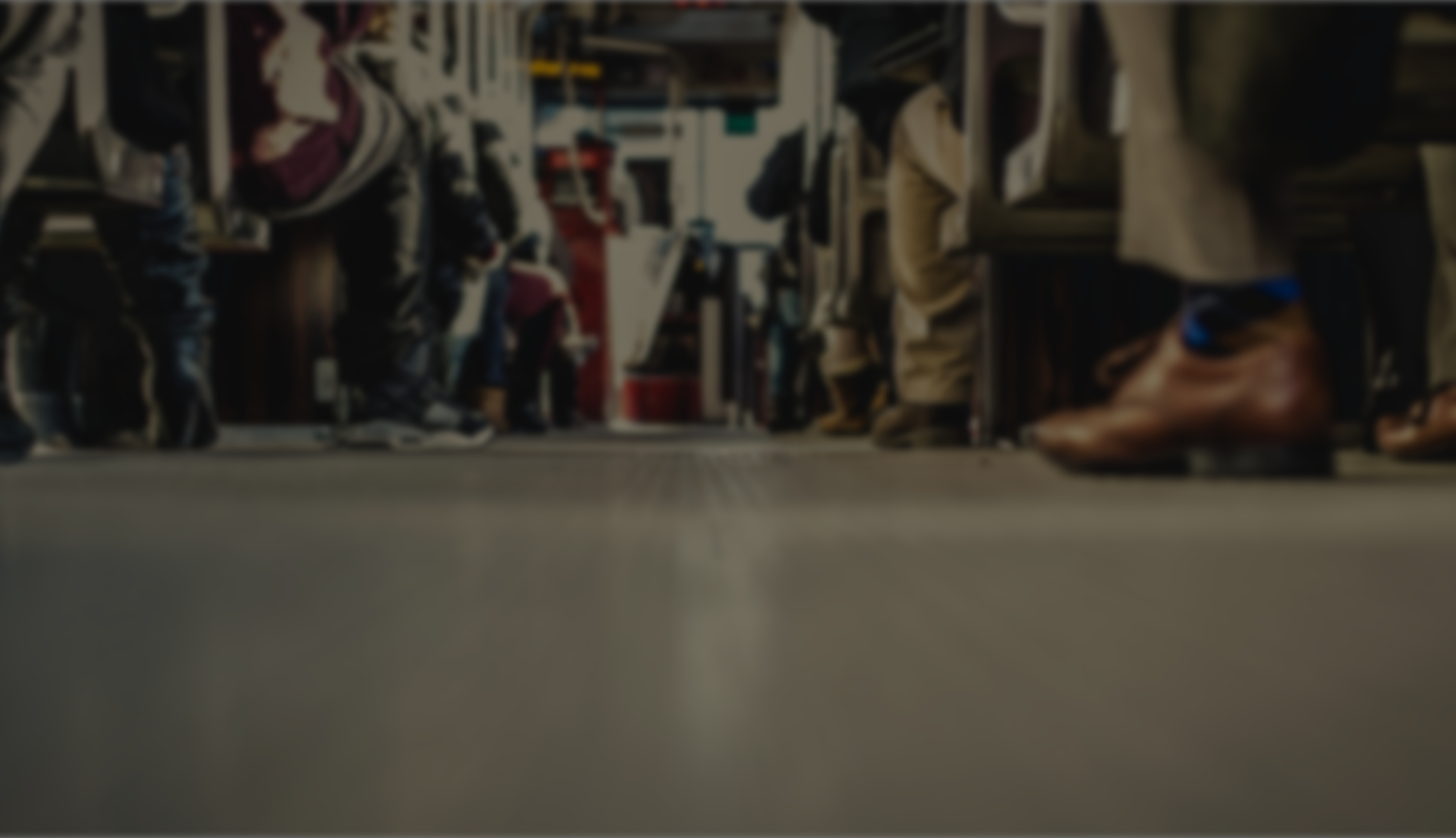 2 Tim 4:1-8 (ESV)
but having itching ears they will accumulate for themselves teachers to suit their own passions, 4 and will turn away from listening to the truth and wander off into myths.5 As for you, always be sober-minded, endure suffering, do the work of an evangelist, fulfill your ministry. 6 For I am already being poured out as a drink offering, and the time of my departure has come.
Caption
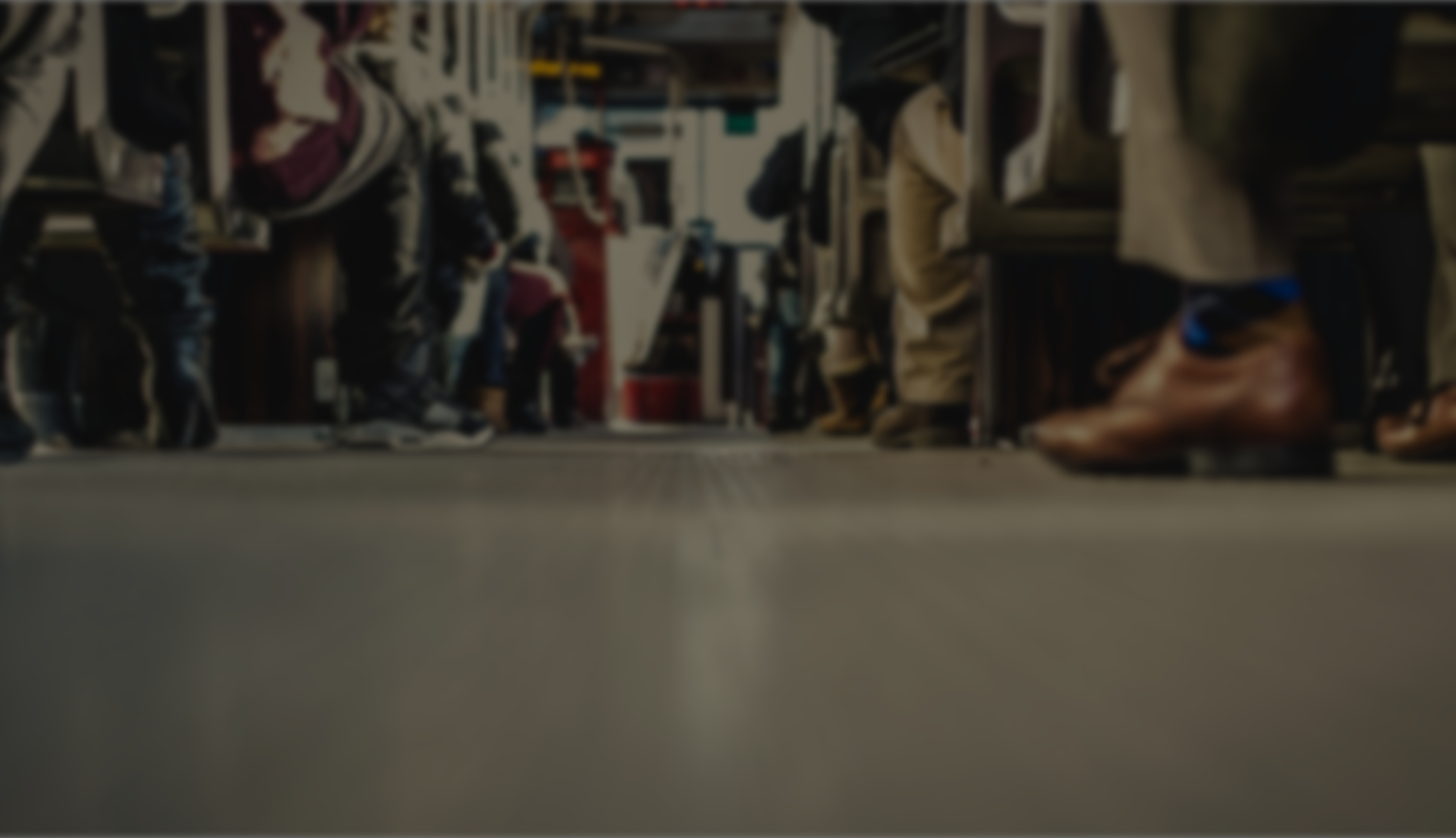 2 Tim 4:1-8 (ESV)
7 I have fought the good fight, I have finished the race, I have kept the faith. 8 Henceforth there is laid up for me the crown of righteousness, which the Lord, the righteous judge, will award to me on that day, and not only to me but also to all who have loved his appearing.
Caption
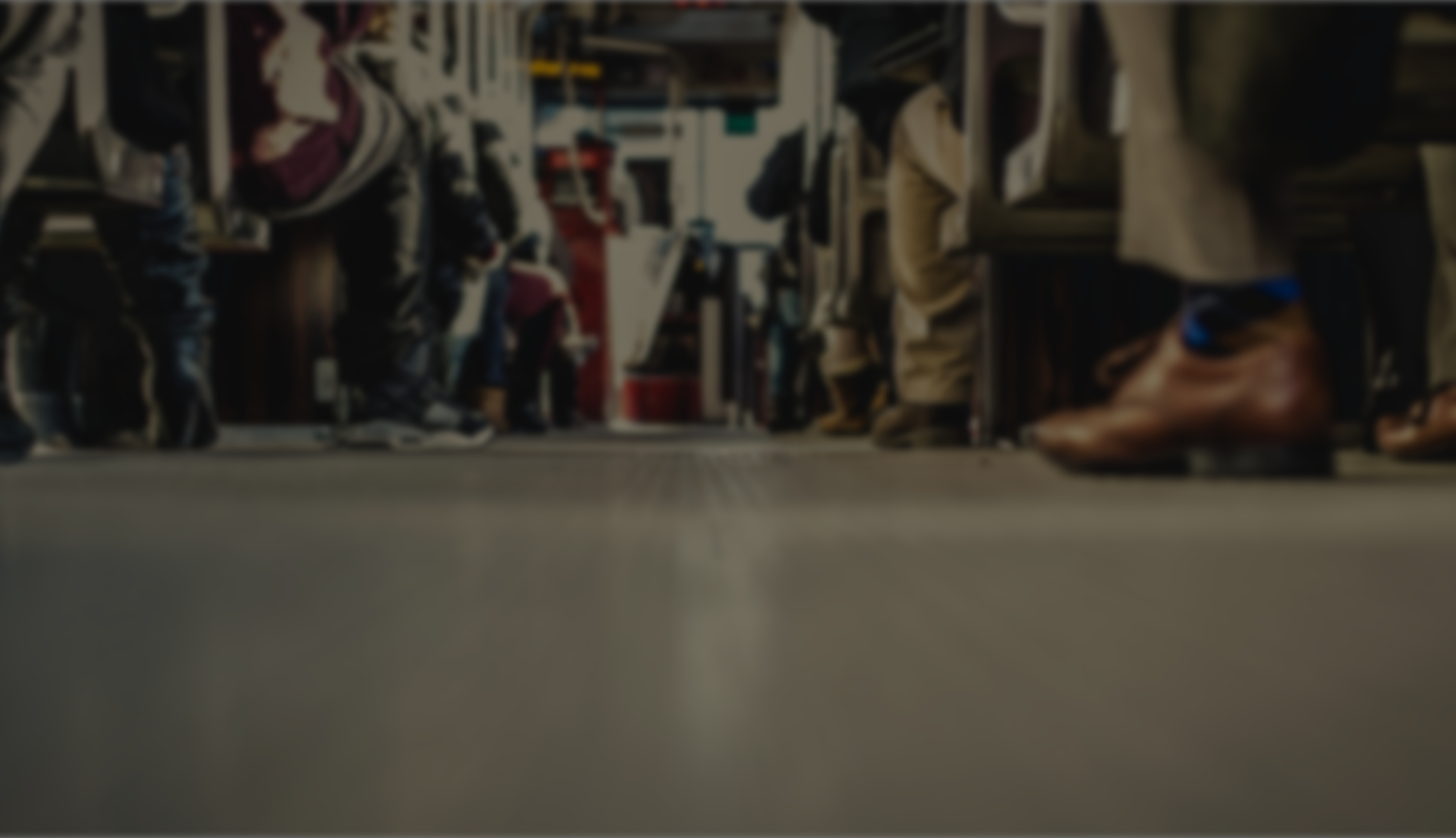 2 Tim 4:3-4 (ESV)
3 For the time is coming when people will not endure sound teaching, but having itching ears they will accumulate for themselves teachers to suit their own passions, 4 and will turn away from listening to the truth and wander off into myths.
Caption
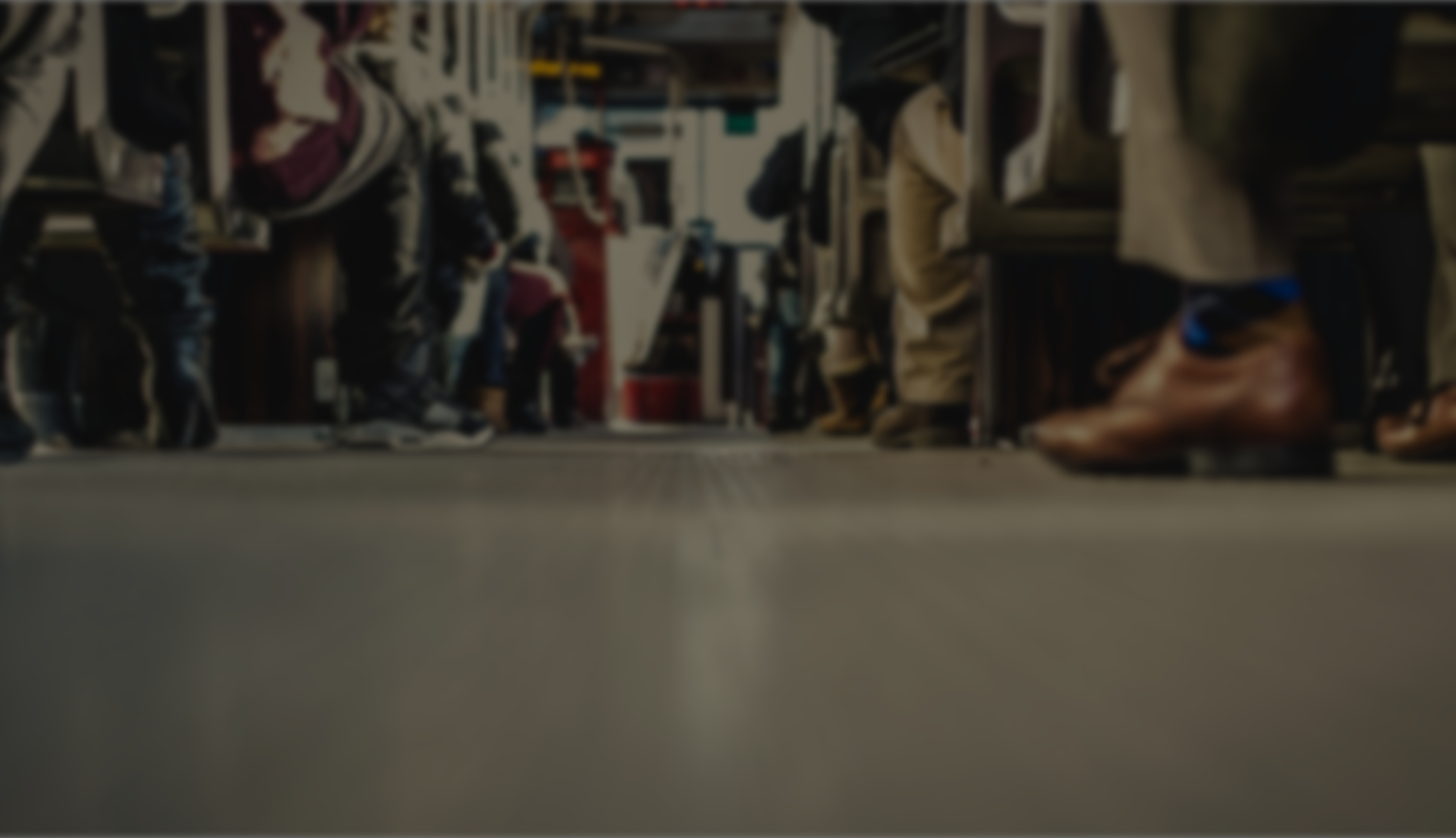 Truth and desire.
Desire is what leads people away from the Truth.
Caption
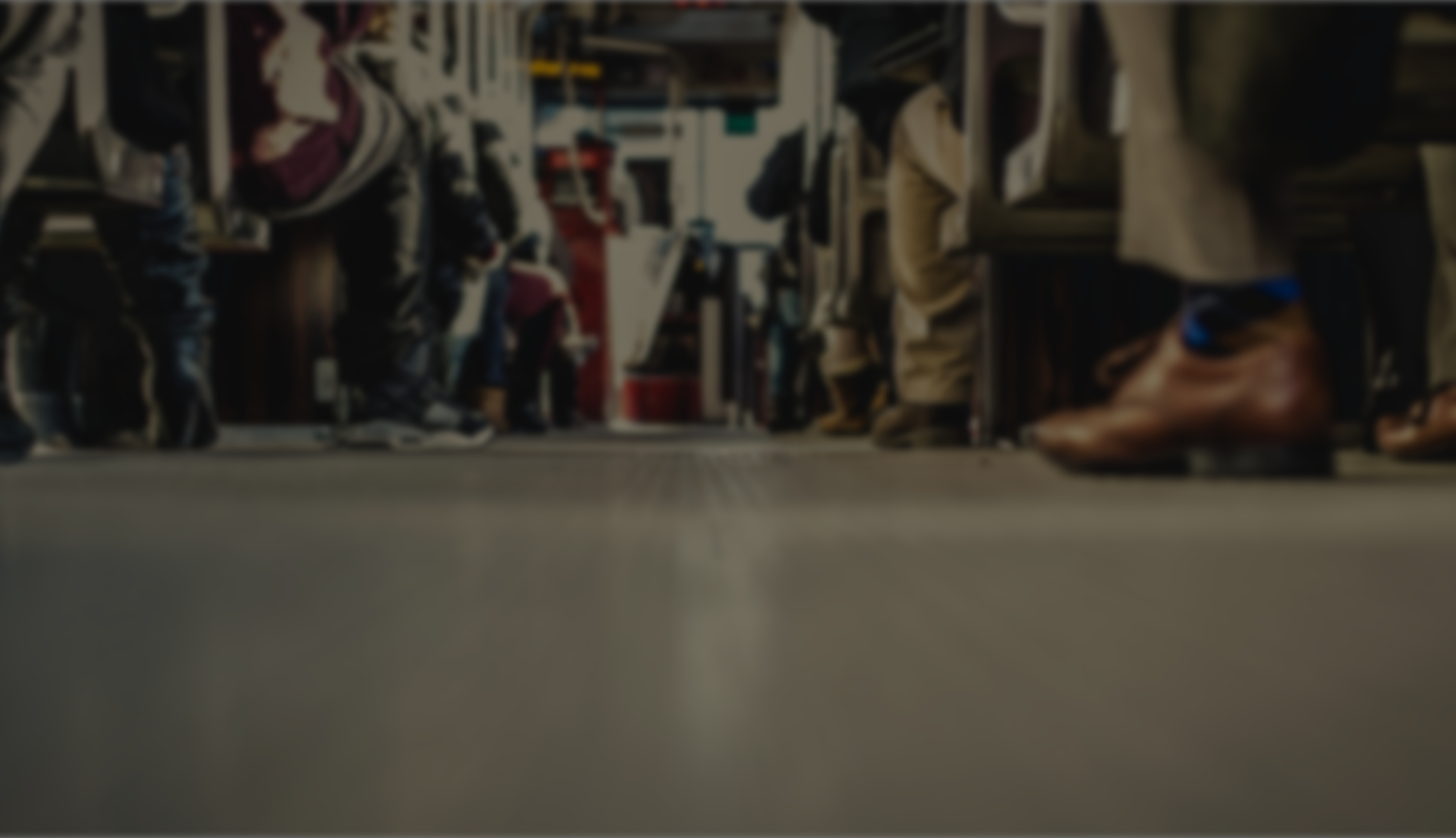 2 Tim 3:2-5 (ESV)
2 For people will be lovers of self, lovers of money, proud, arrogant, abusive, disobedient to their parents, ungrateful, unholy, 3 heartless, unappeasable, slanderous, without self-control, brutal, not loving good, 4 treacherous, reckless, swollen with conceit, lovers of pleasure rather than lovers of God, 5 having the appearance of godliness, but denying its power…
Caption
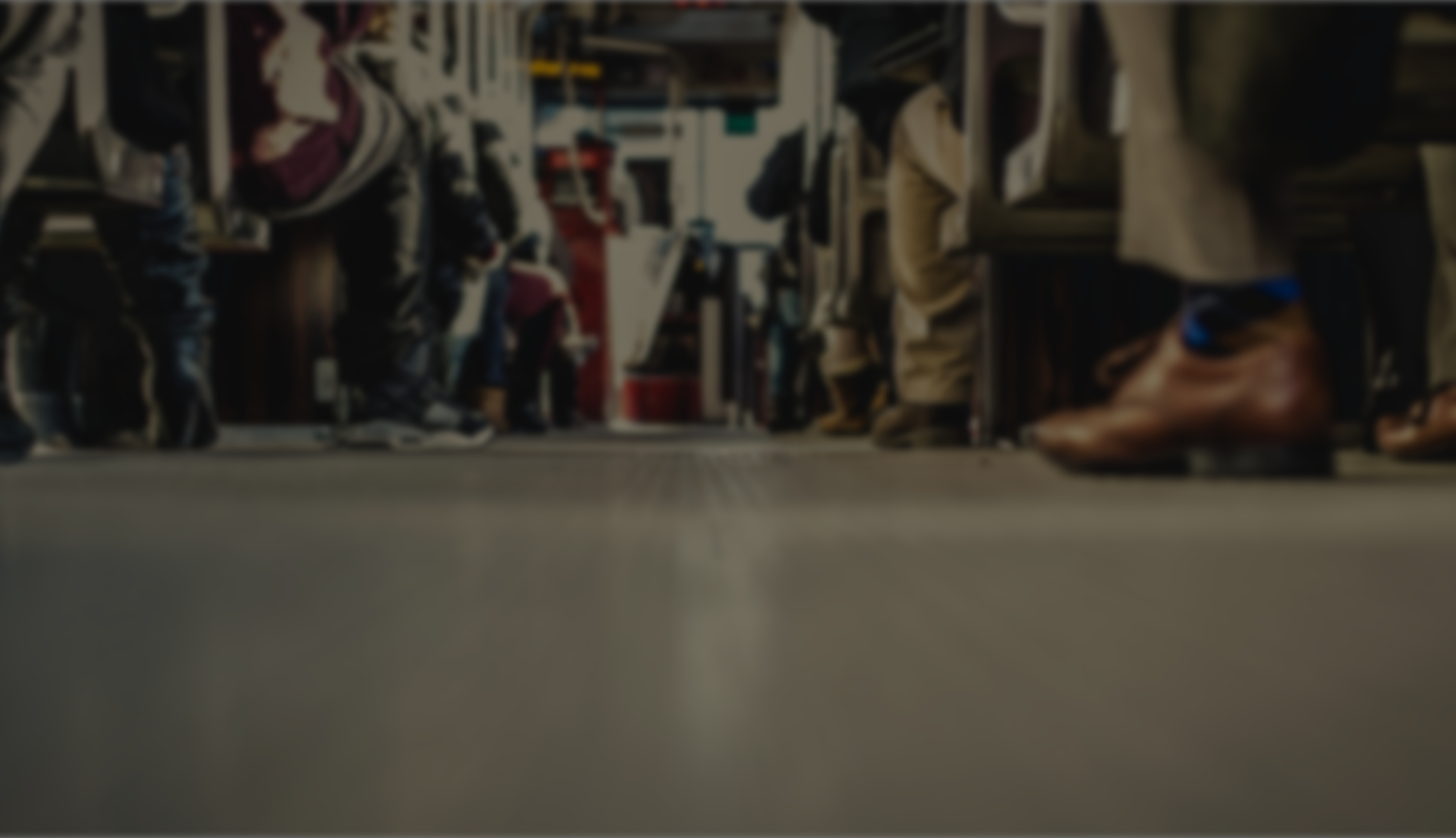 2 Tim 4:2 (ESV)
2 preach the word; be ready in season and out of season; reprove, rebuke, and exhort, with complete patience and teaching.
Caption
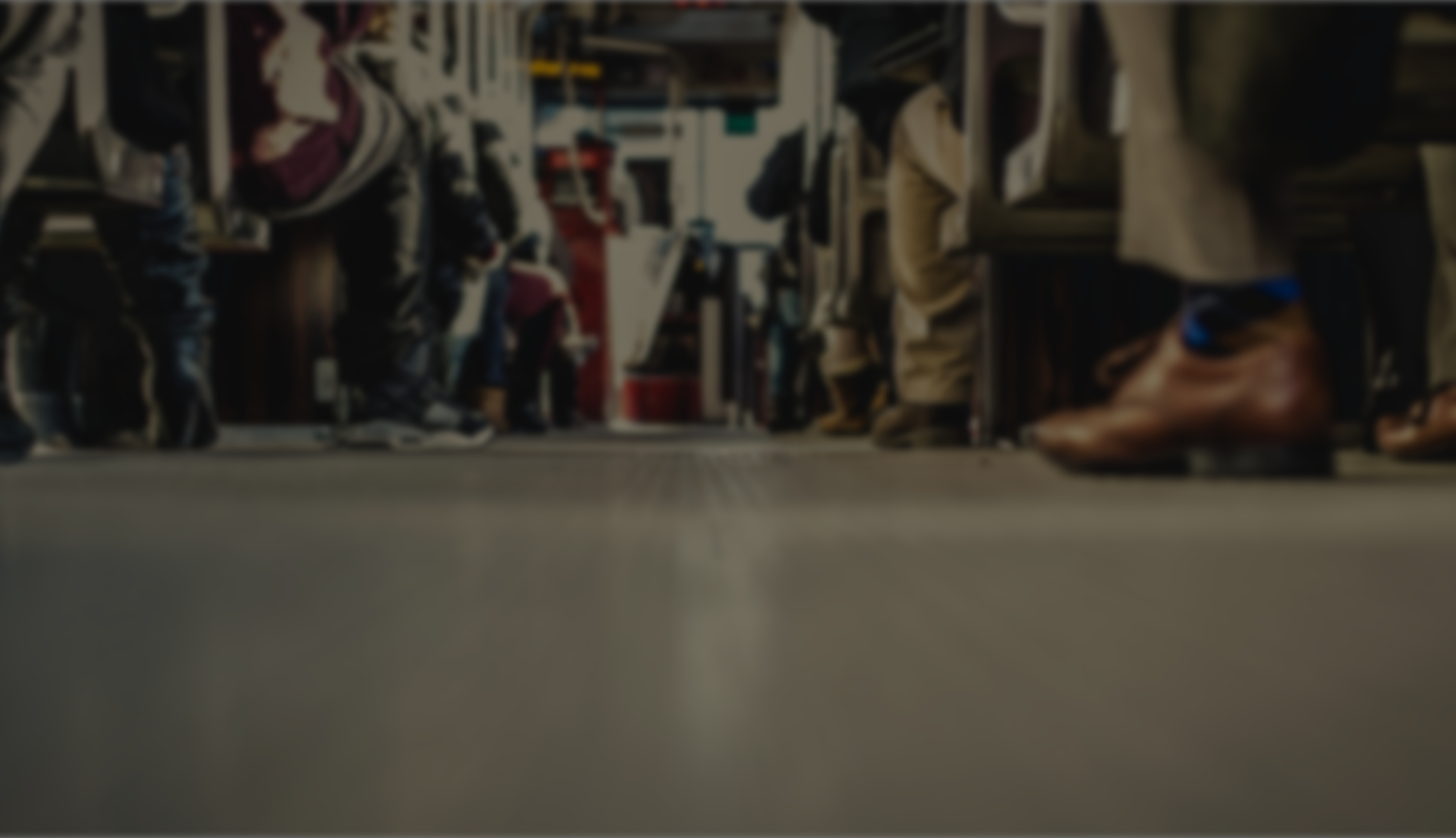 Truth and desire.
Desire is what leads people away from the Truth.
In light of this, the Church is called to reprove, rebuke, and exhort patiently.
Caption
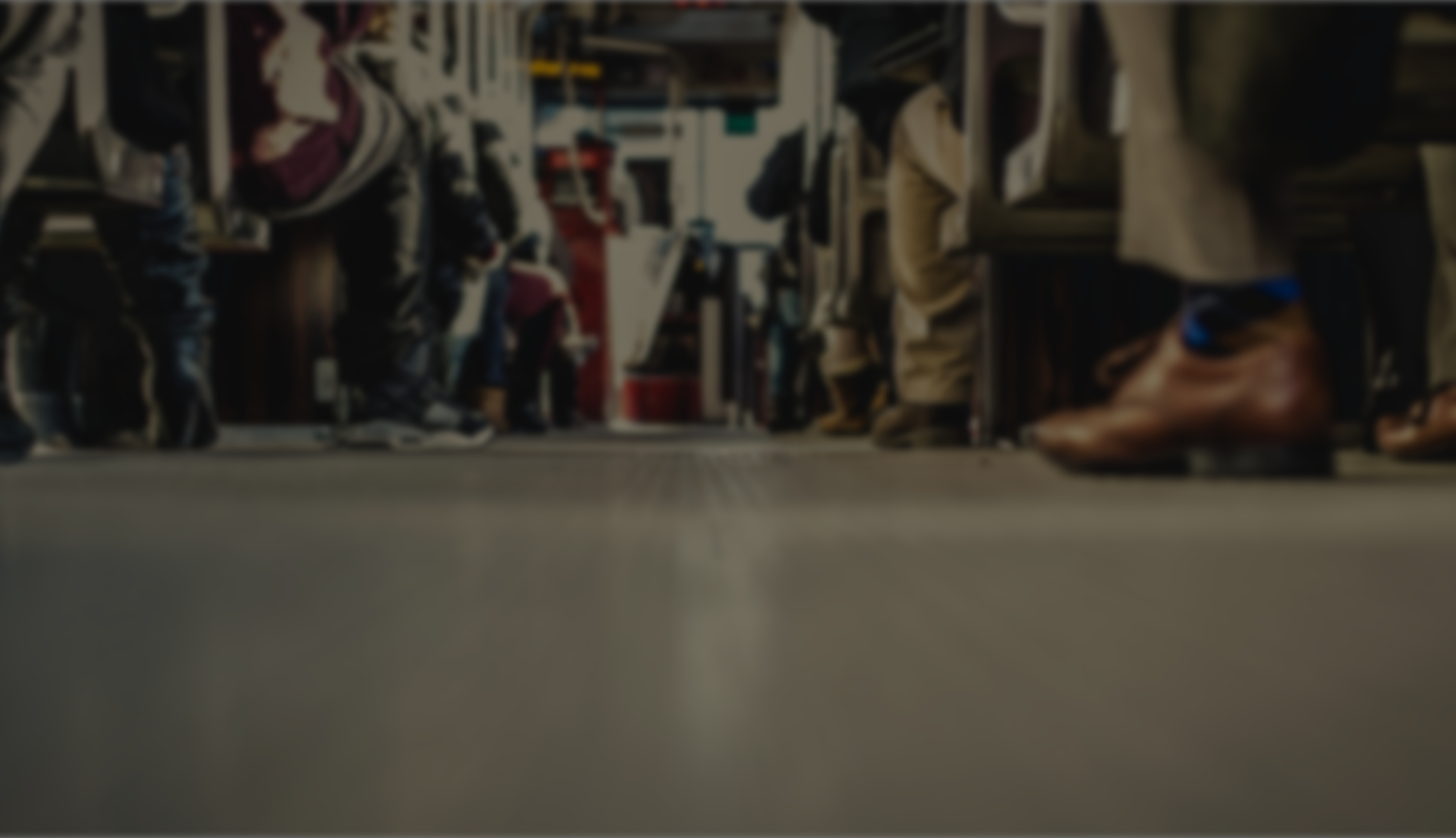 Truth and desire.
Are there desires in you that could lead you away from the truth?
Action point
Pray for at least one person and reach out to them this week.
Caption